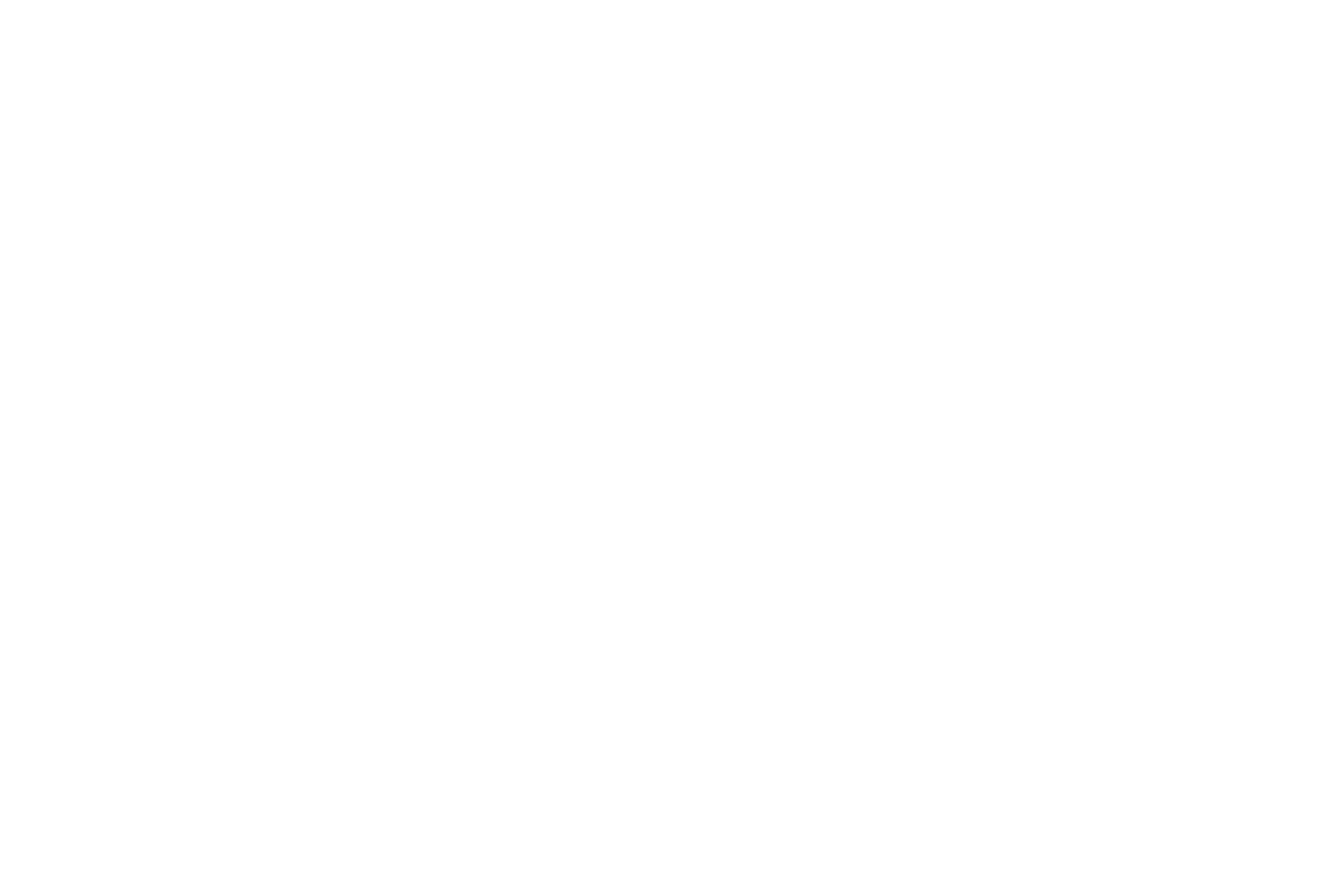 Developing Talent in the work place
Sean Massingham, Head of Knowledge Management
23/03/2018
Agenda
2
About  A&K
Takeaways
Development as a retention strategy? 
The Virtuous Training Cycle
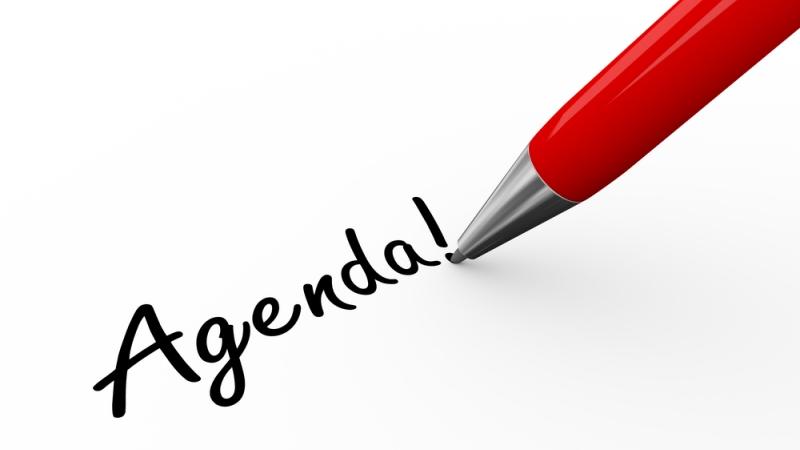 About A&K
3
A&K
4
A&K is generally considered the leading corporate law firm in Kenya, and is the largest full-service corporate law firm in East Africa with close to 100 lawyers.  A&K has developed specialist expertise in several practice areas, including corporate and commercial law, mergers and acquisitions, private equity, energy, infrastructure, project finance, real estate, competition, capital markets, banking and finance, intellectual property, tax and dispute resolution.
A&K operates Africa-wide, handling deals in several countries across Africa, both in its own capacity and in collaboration with ALN firms across the continent.
A&K has offices in both Nairobi and Mombasa, Kenya’s two main commercial centers, providing a broad range of legal services in both.
A&K Employment Experts
5
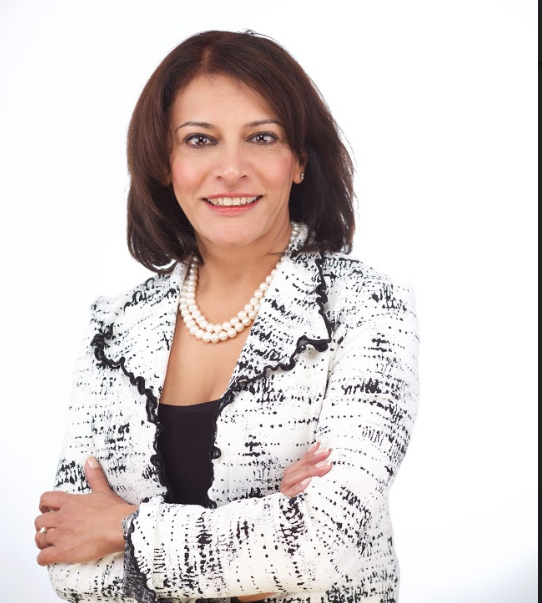 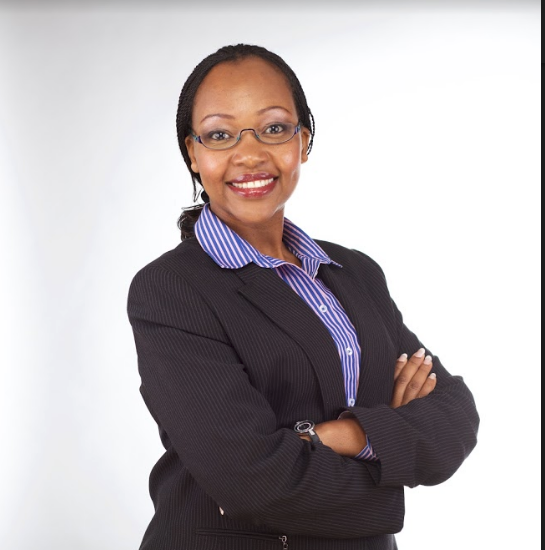 Rosa Nduati-Mutero
Partner
Faith Macharia – Okaalo 
Senior Associate
Sonal Sejpal
Director
Takeaways
6
What? At the beginning?
Takeaway 1
7
Learning and development will only be a positive retention tool if the organisation has the rest of its employee engagement systems purring
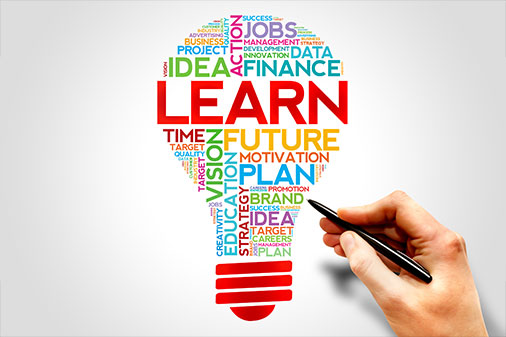 Takeaway 2
8
Giving employees training and development opportunities should be given as much careful consideration as the decision about their bonus
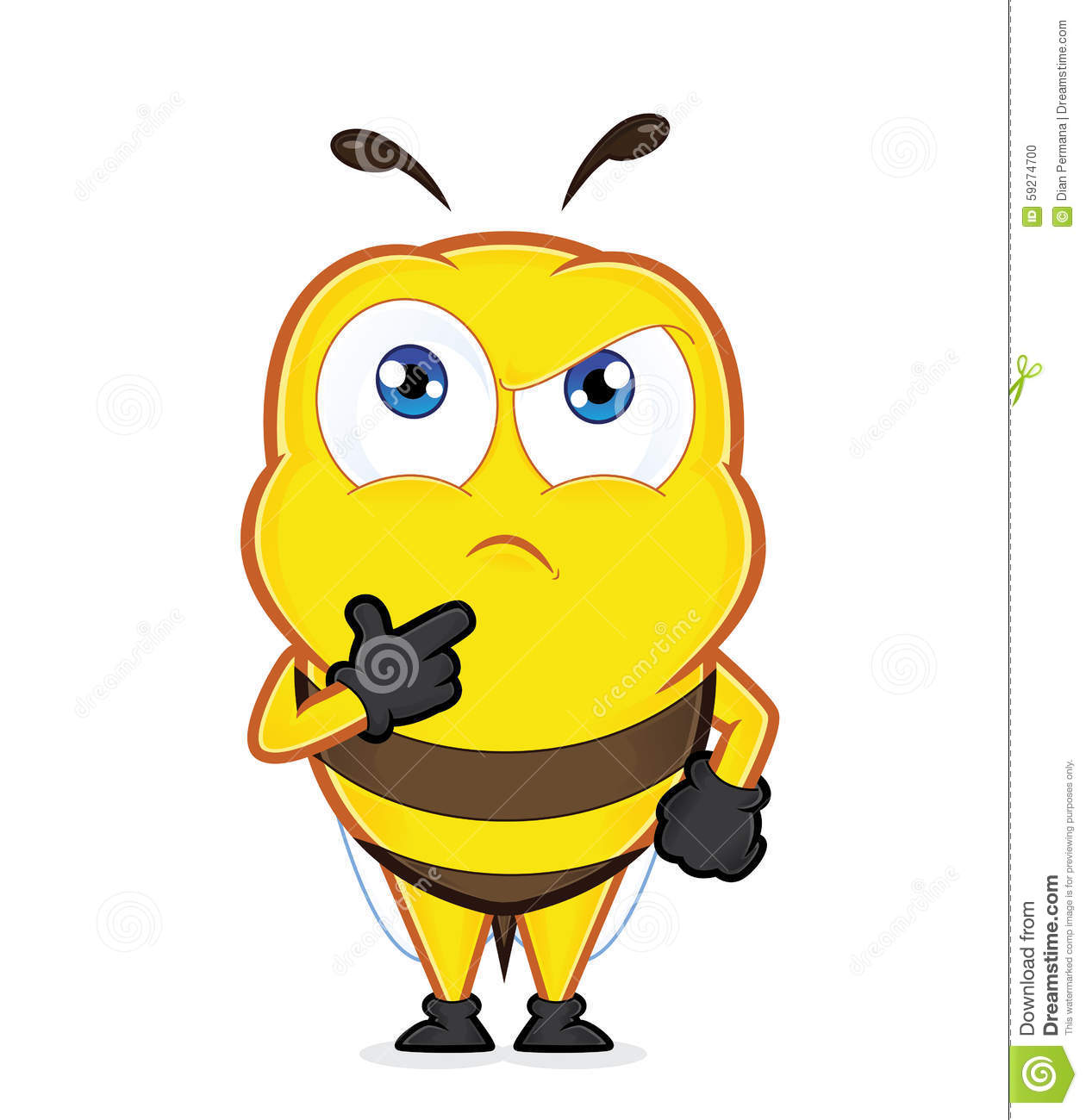 Takeaway 3
9
To be successful a learning and development regime needs to:
be a virtuous cycle of seeking input, solving problems and checking back in to determine progress  
make the recipients (and their supervisors) accountable for growing and changing in response to the training
Development & Retention
10
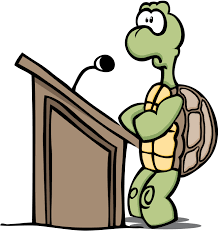 Ever heard anyone say this?
11
“The pay was lousy….”

“My boss was a micromanaging slave driver….”

	“The company’s mission didn’t align with my personal 	values….”

		“The job was boring….”

“…..but I stayed because of the training?”
Employee Retention
12
[Speaker Notes: Employee retention is a function of a lot of issues – we will hear more of this from the other speakers – but if you did a survey of what keeps people at firms you would get a long way down the list before you get to training.]
Maslow's hierarchy of needs
13
[Speaker Notes: Where does training/personal development fit in?

Either Esteem or Self actualisation.

Point of this slide is that there is no point in having a super development and training regime if you haven’t got the foundations of employee comfort and satisfaction established.

Need to pay them enough, provide them a good workplace, get them involved etc etc]
Development a destabilising force?
14
A focus on development can, done poorly, actually result in negative retention outcomes and create team instability.
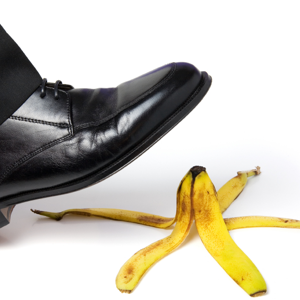 Really?
15
Pitfalls
Lack of communication leads to the appearance of arbitrary allocations of resources
No clear guidelines leads to jealousy of people not given opportunities.
That’s unfair!
The Virtuous Training Cycle
16
The virtuous training circle
17
Wasted training?
18
Lots of training is done that is then ignored or forgotten
Why?

The recipient doesn’t accept the need for change or improvement
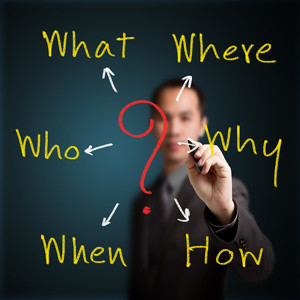 [Speaker Notes: Keep this in mind for the discussion of the virtuous training cycle.  The steps in the cycle are meant to overcome this issue.]
Identify the Development Needs
19
How?
20
Create a process to obtain this information
Appraisals
360’s
Surveys of co-workers

As HR/L&D look for patterns, gaps, special needs

Ask the person!
Needs vs Wants
21
Development of people must be linked to specific needs – either theirs or the organisations.
The needs of their current job is important but only part of the full story.  
The organisation should also have goals for its influencing its employee’s behaviour and expectations
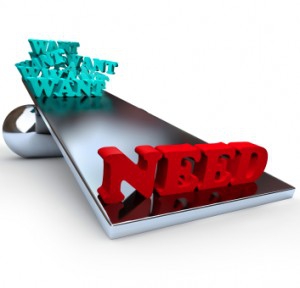 [Speaker Notes: For people to change behaviour they need to accept that they need to change. 
If all you are doing is training their current skill needs you will be the equivalent of the generals who are well prepared to fight the last war.  They always lose to the people ready to fight the current wage.]
Develop the plan
22
Create a logical structure
23
Pick relevant topics
Use great trainers – internal or external
Make the development an ‘experience’
Give people the incentive to attend – try not to make it mandatory
Focus on the Future
24
Identify your high potential employees (while avoiding the jealousy pitfalls I mentioned earlier) and train them to rise to the next level

Look at the skills your people will need in the future and start to develop those skills now
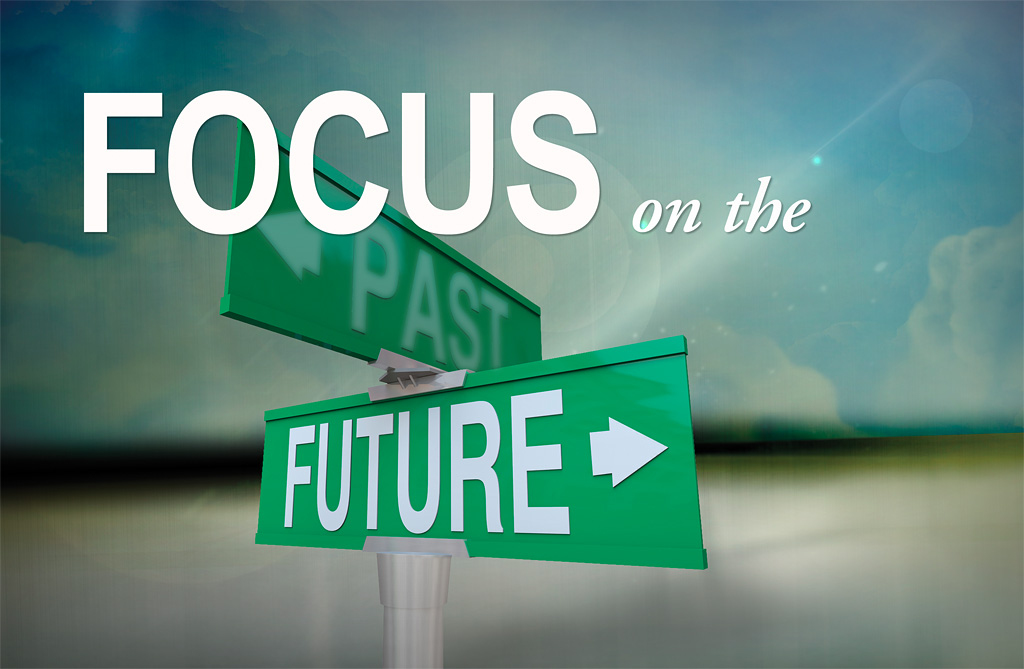 Include the chain of command
25
Involve employee’s supervisor
26
Ensure all supervisors understand that development of their people is a priority

Hopefully this is already their priority!
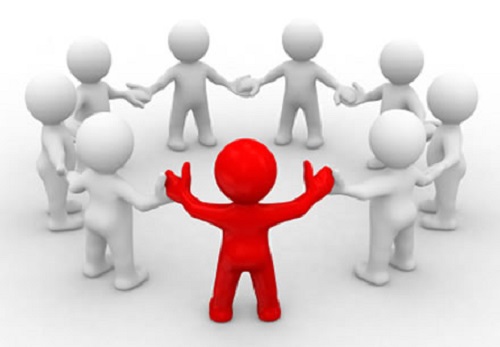 Set Clear Expectations
27
Make the expectation of positive change and development explicit on attendees
Ensure the supervisor understands what the training is meant to achieve so they can focus and reinforce the messages
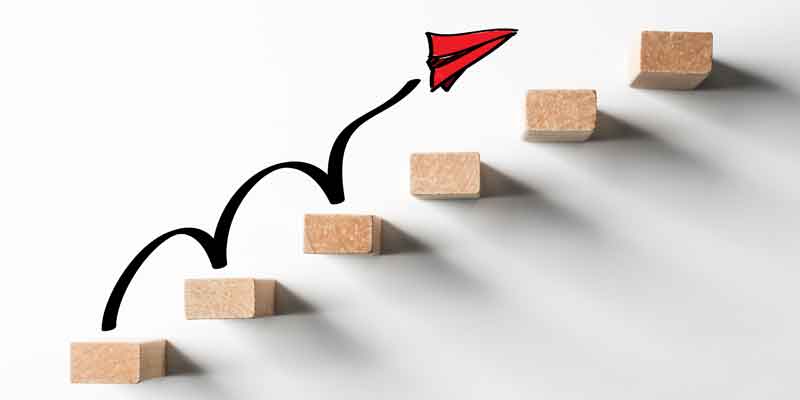 Train the leaders
28
Senior people often believe training is something their team needs – not themselves

Convince the supervisor that they need growth and development too!

People seeing their boss acknowledging the need to change and grow is very powerful
Give the person space
29
Get them focussed
30
Give the attendee space to be present
No work requirements hanging over their head – treat this like holidays
No technology – remove laptops (and maybe even phones) from people when entering the room
Determine whether in office or out of office – each has its benefits
Challenge them!
31
Give the attendees the challenge to manifest evidence of their development or what they have learned to their colleagues and supervisors
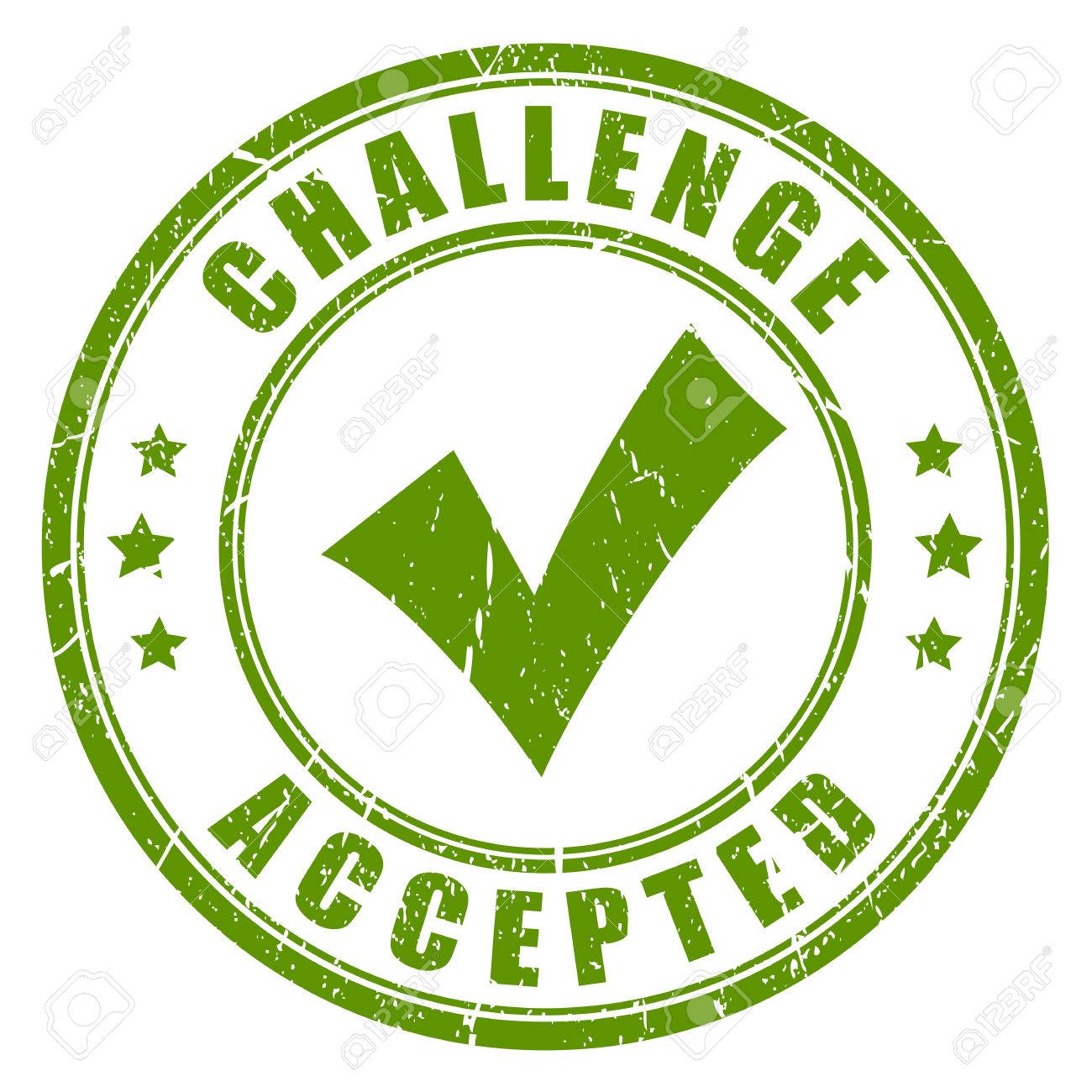 Accountability
32
Create an accountability process
33
Need a process in place to:
Let the person’s supervisor know that the employee is being trained and what the purpose of the training is
Ensure that the employee knows that their supervisor knows.
Involve the supervisor in post training reflection and exercises to embed the knowledge obtained or change suggested
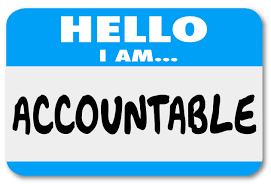 Make people care about outcomes
34
Link the employees successful development/requirement to change behaviour to the bonus of both supervisor and employee

Check in the employee development progress at the start of the following year
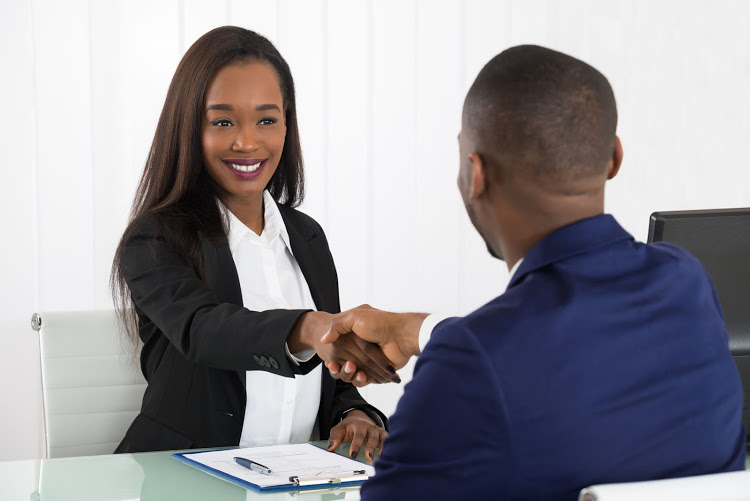 Questions?
35
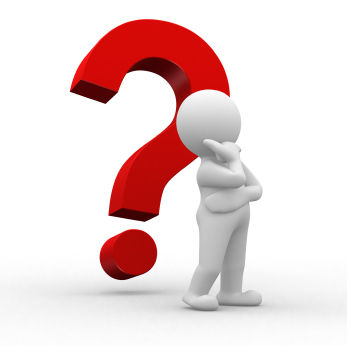 Sean Massingham, Head of Knowledge Management and Performance Improvement
T   +254 (0) 20 364 0  331
E mst@africalegalnetwork.com
NAIROBIAnjarwalla & Khanna
The Oval, 3rd Floor
Junction of Ring Road Parklands and Jalaram Road
PO Box 200-00606, Sarit Centre, Nairobi, Kenya
T +254 (0) 20 364 0000, + 254 (0) 703 032 000
E  info@africalegalnetwork.com
W: www.africalegalnetwork.com


MOMBASAAnjarwalla & Khanna
SKA House, Dedan Kimathi AvenuePO Box 83156 – 80100, Mombasa, KenyaT  +254 41 2225090/6
E  mba@africalegalnetwork.com
BOTSWANA | ETHIOPIA |  KENYA | MADAGASCAR | MALAWI | MAURITIUS | MOZAMBIQUE | NIGERIA | RWANDA | SUDAN | TANZANIA | UGANDA | ZAMBIAASSOCIATE FIRM IN SOUTH AFRICA | REGIONAL OFFICE IN UAE